TermGenie – Granting Biocurators’ Wishes for the GeneOntology
BioCurator Meeting 2013Heiko Dietze – Lightning Talk
The Problem
One bottleneck for biocuration: Creation of new ontology classes/terms




Creating a new class: not trivial
Class does not already exist
Relations, Structure of the ontology
Metadata: Definitions, references, synonyms
Ontology
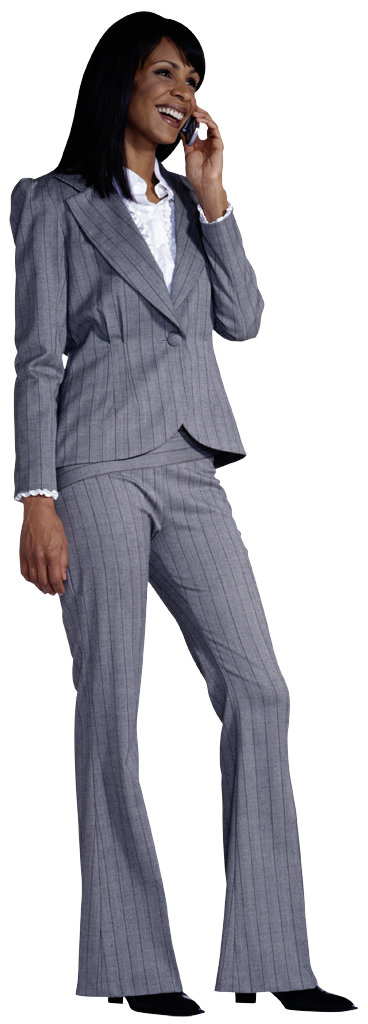 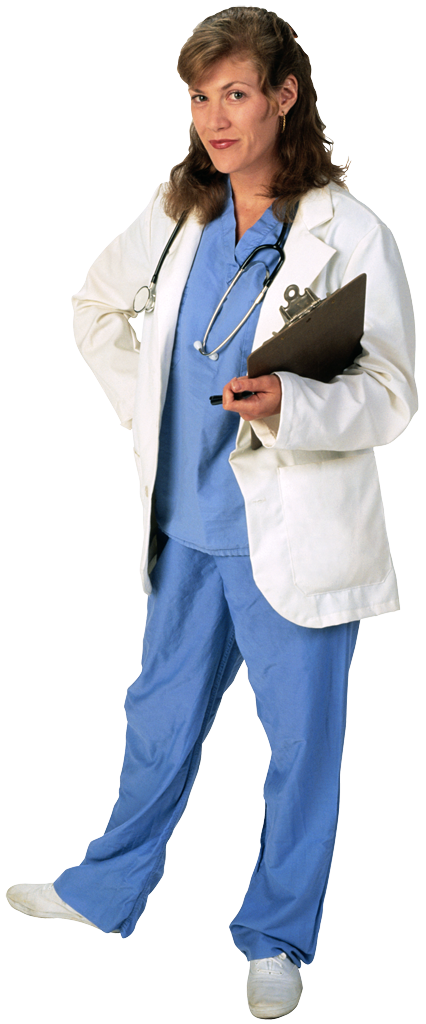 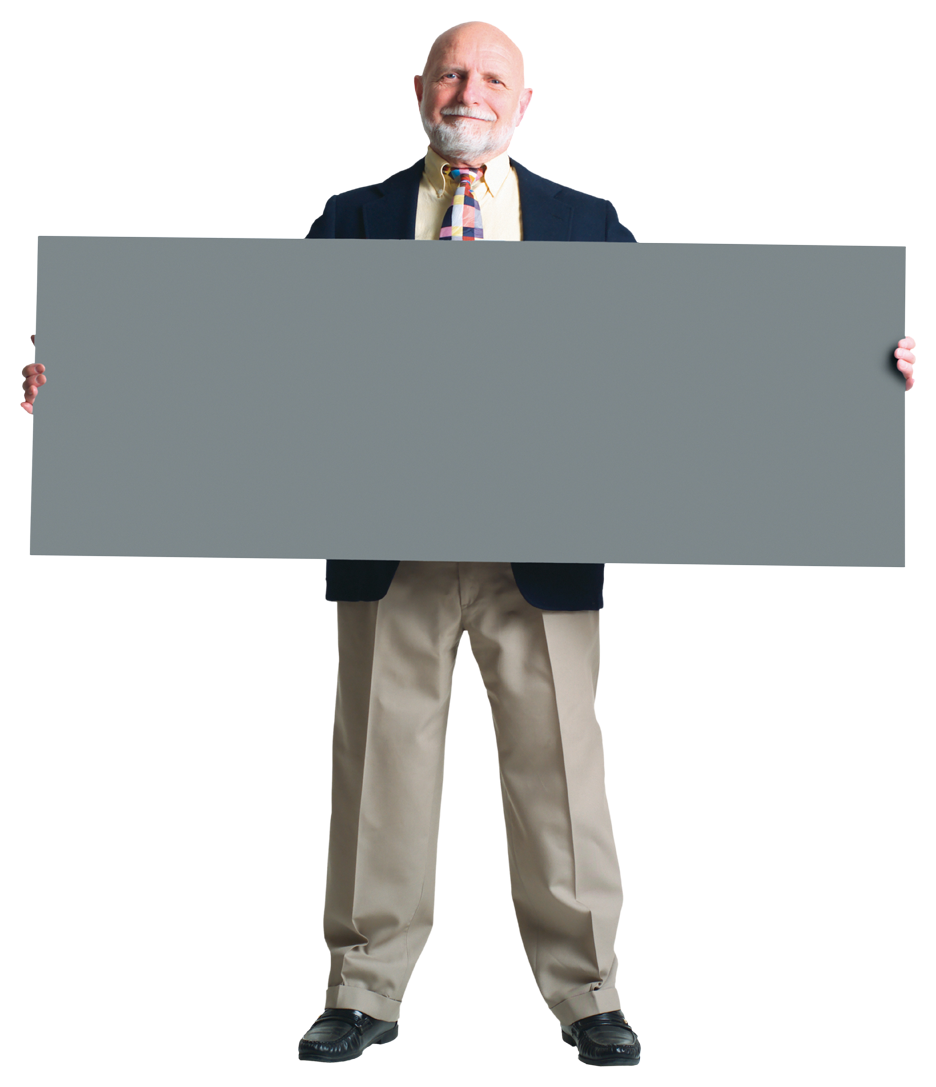 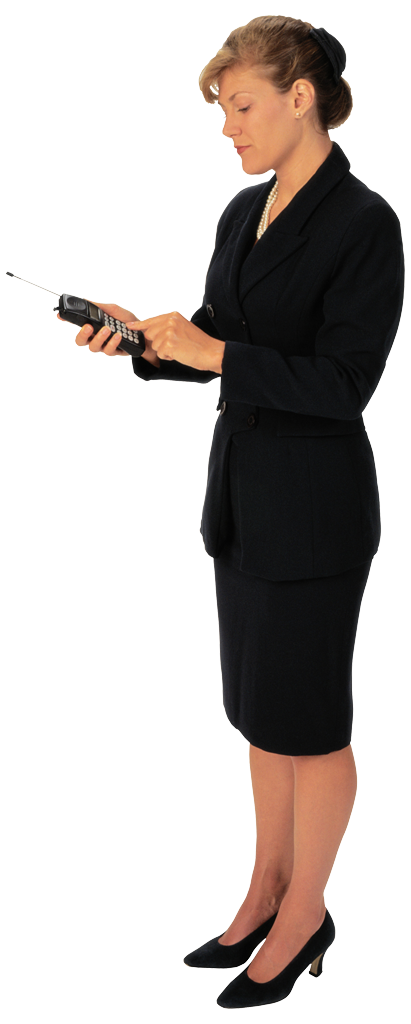 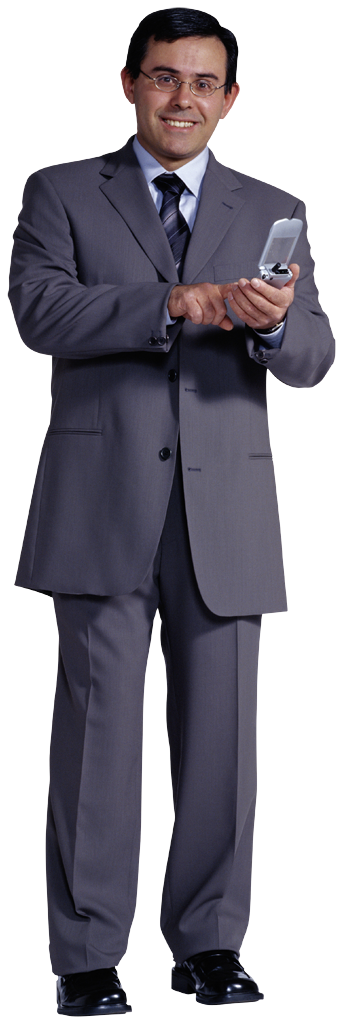 New Class?
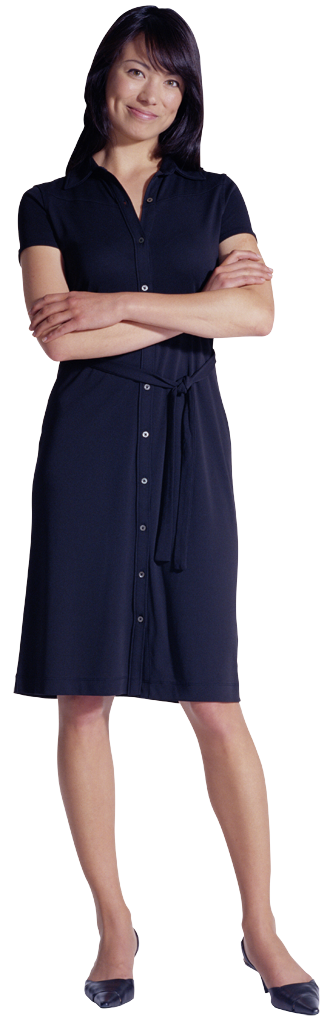 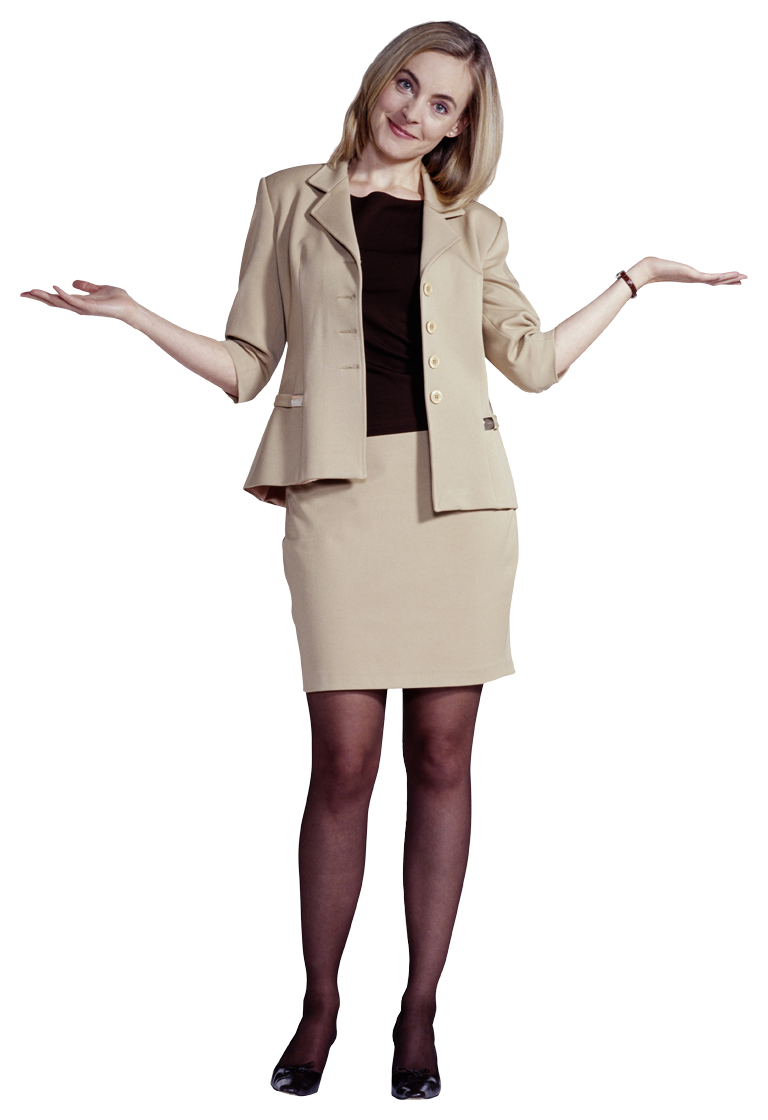 OntologyEditors
The Solution
TermGenie: Website, Templates, Reasoning
Automate creation of new ontology classes
Simplify maintenance of the ontology
Immediate creation of a valid identifier
Review: accept, modify, or obsolete
E-mail notifications
Integration in biocuration tools
Allow immediate use of newly created classes
EBI: Protein2GO
A Quick Walkthrough
Camptothecin metabolism, catabolism, and biosynthesis
Go to the website, select the template:
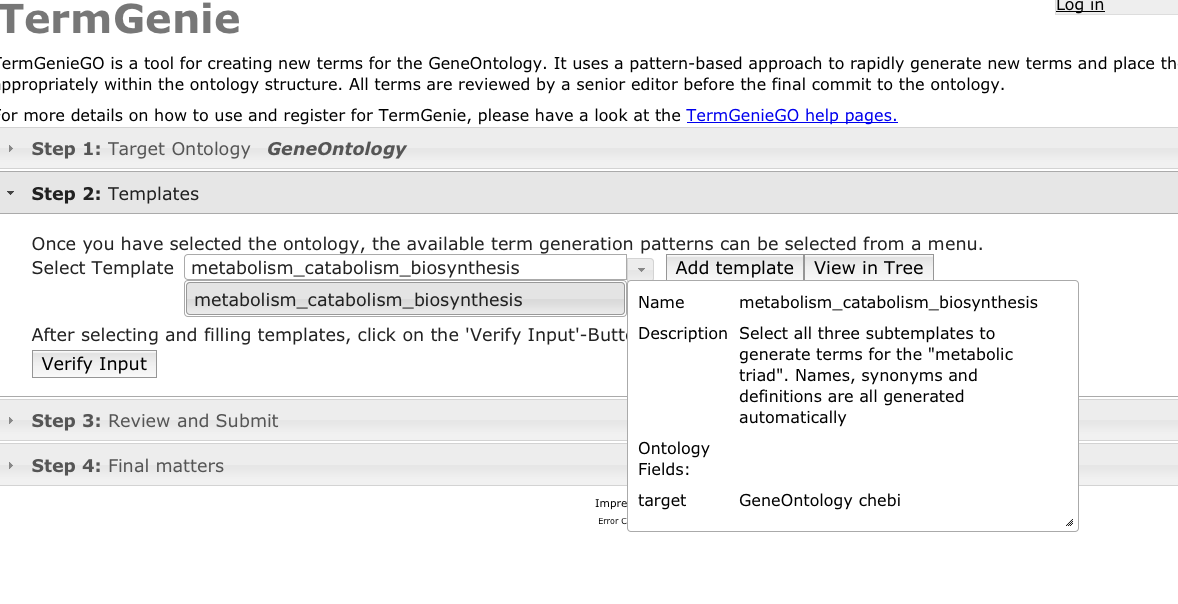 [Speaker Notes: Slide for short TermGenie demonstration: 1. Select template]
Forms & Autocomplete
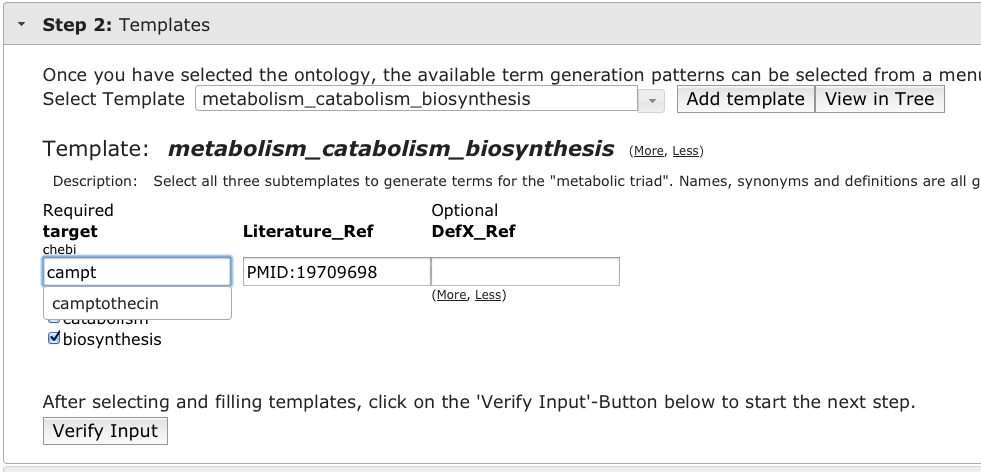 [Speaker Notes: Slide for short TermGenie demonstration: 2. Fill form, auto-completion]
Review & Submit
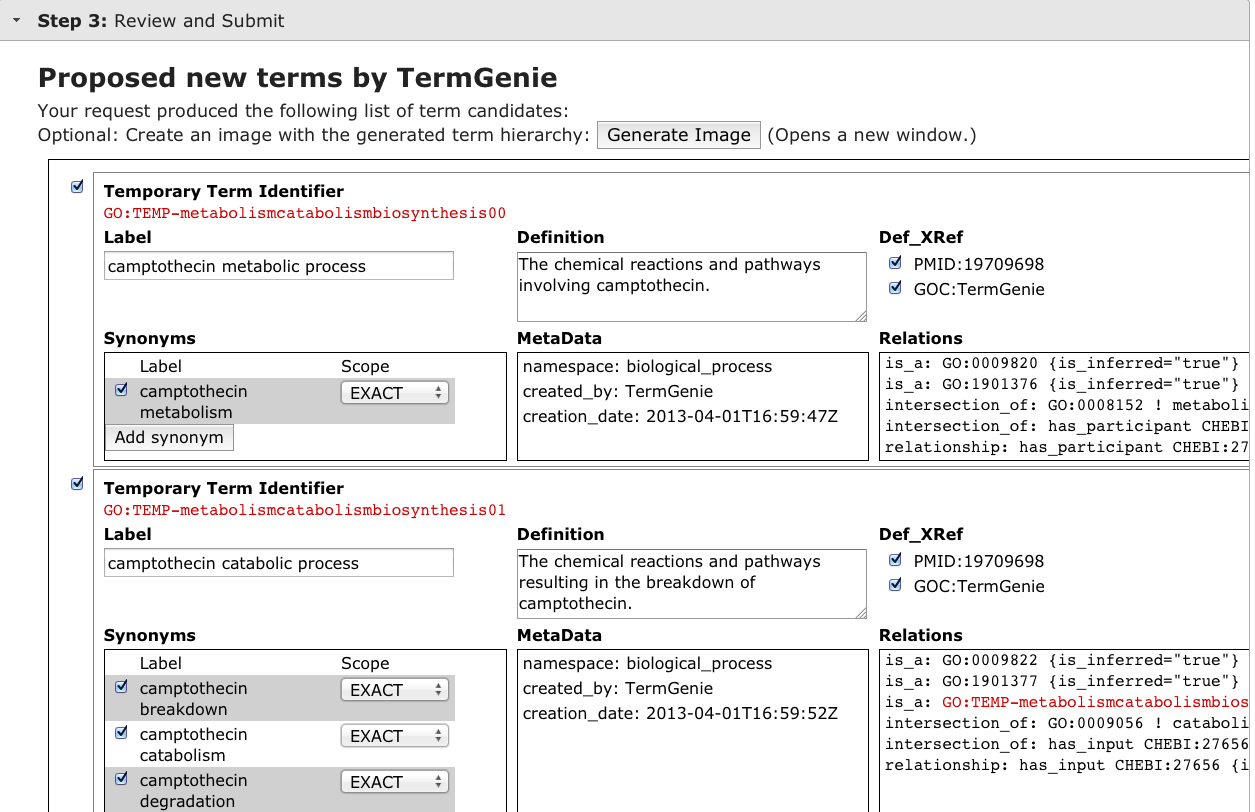 [Speaker Notes: Slide for short TermGenie demonstration: 3. Review & Submit]
Valid Identifiers
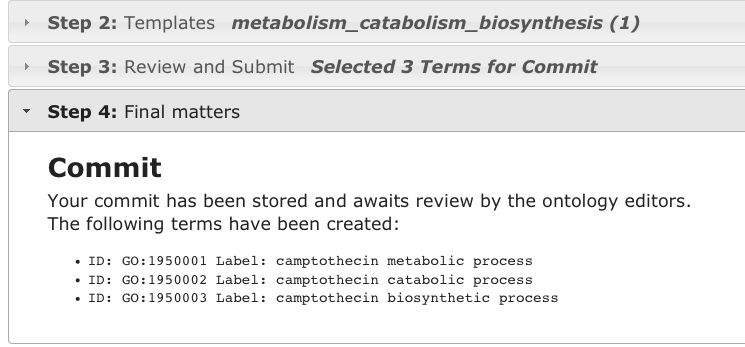 New Identifers
[Speaker Notes: Slide for short TermGenie demonstration: 4. New Term]
TermGenie
Template-based approach
Many term request follow known templates
		genus		+ 	  differentia
	metabolism 	+ 	camptothecin
	Logic definition in OWL
	metabolism and has_participant some camptothecin
Generate labels, definitions, metadata
Separation of roles
Ontology editors + OWL experts:Create templates in conjunction
Templates can be used many times by annotators
TermGenie - Reasoning
Use reasoner for:
Check for existing terms
Infer new and updated relations
Check for constraint violations (unsatisfiability)
OWL Reasoner: ELK Reasoner	Kazakov et al.
redundant
External: ChEBI
alkaloid
metabolic process
GO:0009820
metabolic process
GO:0008152
quinoline alkaloid
CHEBI:26509
camptothecin
CHEBI:27656
alkaloid
CHEBI:22315
has_participant
GO:0008152 and has_participant
some CHEBI:27656
GO:0008152 and has_participant
some CHEBI:22315
inferred
has_participant
camptothecin
metabolism
[Speaker Notes: Yevgeny Kazakov, Markus Krötzsch, František Simančík. ELK Reasoner: Architecture and Evaluation. In Ian Horrocks, Mikalai Yatskevich, Ernesto Jimenez-Ruiz, eds.: Proceedings of the 1st International Workshop on OWL Reasoner Evaluation (ORE-2012). CEUR Workshop Proceedings 2012.]
TermGenie for the GeneOntology
> 3200 new GO classes in 2 years
About 50% of term requests follow templates
At least 3 years of ontology work: Logic definitions
TermGenie server with 19 templates
10 Templates with external ontologyChEBI (Chemical Entities of Biological Interest)
Reduce turn-around time
NEW: TG free form template
Validation, Reasoning
Web form, Auto-completion
Review pipeline
GeneOntology:  		go.termgenie.org
Open Source: 		termgenie.org
Thank you
Gene Ontology Consortium
Chris Mungall
Suzi Lewis
Seth Carbon
Tony Sawford
Tanya Berardini
Rebecca Fougler
David Hill
Jane Lomax
Paola Roncaglia